UKMOD Basic Income training course
Jerome De Henau, Sue Himmelweit & Sara Reis
Women’s Budget Group
ISER, University of Essex

April 2021

Course based on UKMOD_A2.0+_BI_2021
2
Welcome!
Session 1 - Interaction of BI with the tax-ben systems
Introducing a Basic Income policy
Making decisions around means-tested benefits and (income) tax reform in BI schemes
Exercise

Session 2 – Pensioners and Children
Pensioners, state pension and BI
A BI for children
Exercise

Session 3 – Fiscal neutrality (loops)
Introduce the loop function in UKMOD
How loops work to achieve fiscal neutrality
Exercise
Final questions
1. Introducing Basic Income:Interaction with the tax-ben system
4
In this lecture, you will:
Understand how a Basic Income policy interacts with the tax and benefit systems in UKMOD

Perform a policy reform that involves changing one element of that interaction: making BI non-taxable
5
UKMOD in this course
EUROMOD Software version: 3.3.2

Model (tax-benefit code):
Version A2.0+_BI_2021
Models for the UK, England, NI, Scotland and Wales
policy years (systems) for 2018-2024
Includes 3 BI-specific systems (BI, BI_Biloop, BI_taxloop)

Input micro-data
Family Resources Survey (UK) – the latest for 2018/2019 (UK_2018_a3)
6
Before we start
Hide all systems but BI and 2020_precovid19




Switch on Conditional Formatting to see changes
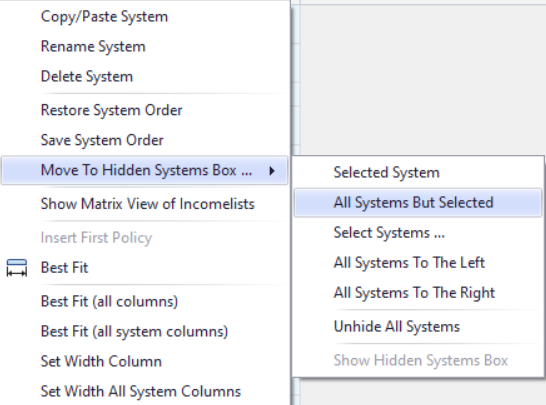 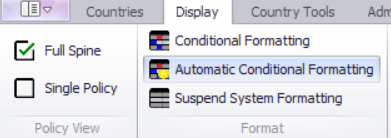 BASIC INCOME IN THE POLICY SPINE
8
Basic Income policy
BI policy defined in line 29
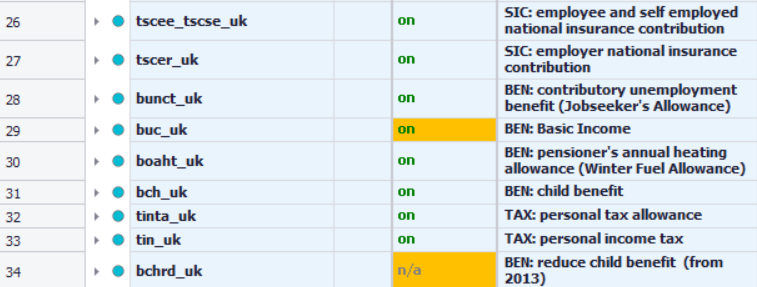 After contr. & non-sim benefits
Before tax
Before other ben
[Speaker Notes: After contrib. and non-sim. benefits (no effect on them)
Before other benefits (may have an impact on eligibility and level paid)
Before personal income tax (line 32) as BI may have impact on taxable income and we may want to make tax rates vary according to the level of BI]
9
Basic Income policy
BI policy expanded
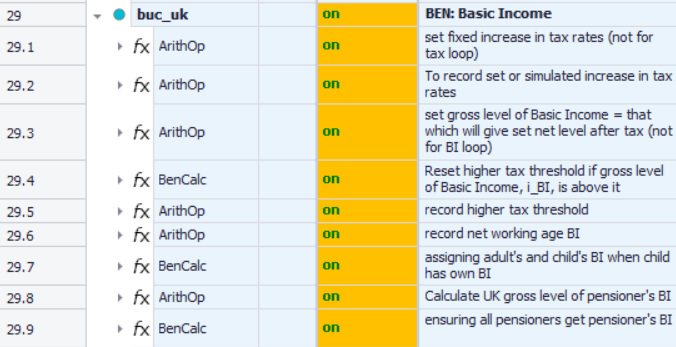 10
Basic Income policy
BI policy expanded
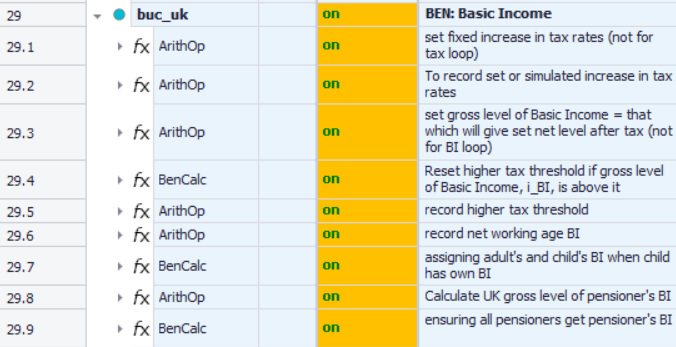 BI for children and adults
BI for pensioners
11
Basic Income policy
Allocate BI to adults and children:





Allocate BI to pensioners:
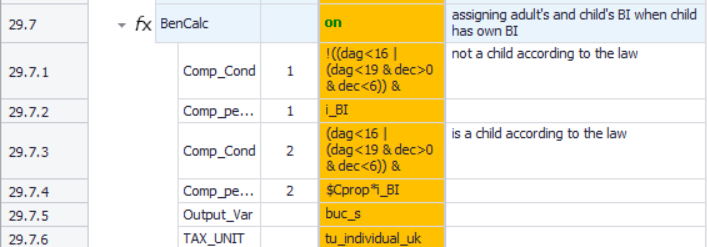 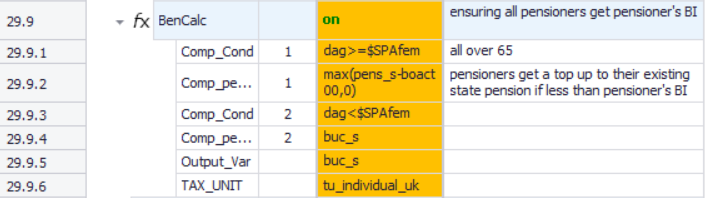 [Speaker Notes: Will see in more detail in Session 2]
12
Basic Income policy
If BI is taxable, gross and net calculations:
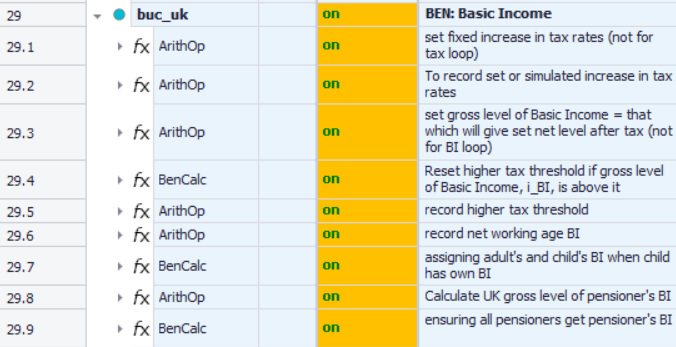 13
Constants for Basic Income
BI constants defined in 3.23
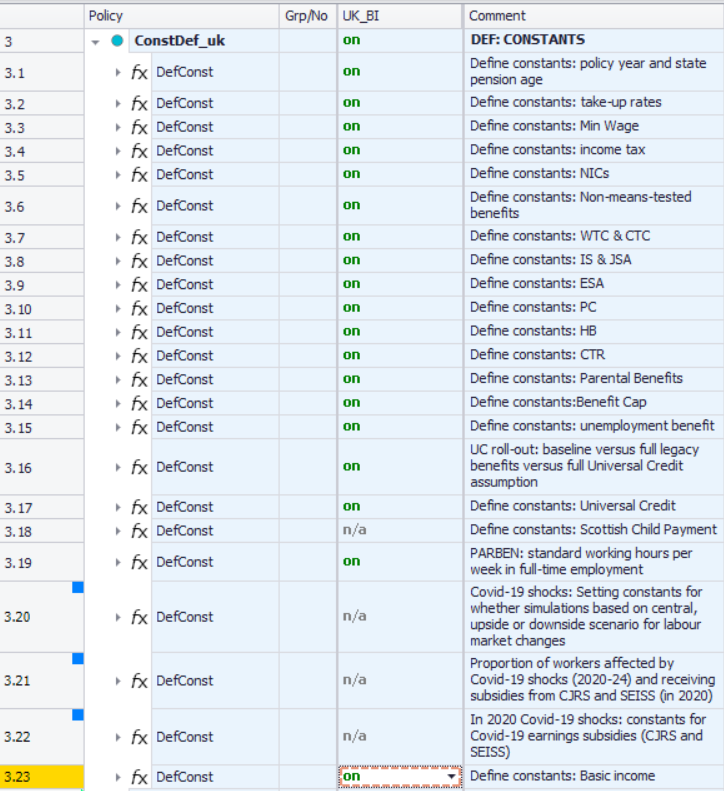 14
Constants for Basic Income
BI constants defined in 3.23

(Net) amounts for adult and pensioners BI (based on MIS values)
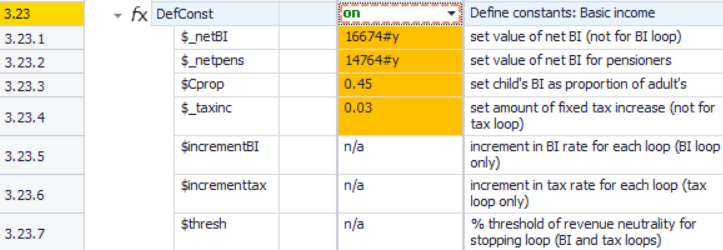 15
Constants for Basic Income
BI constants defined in 3.23

Tax rates increase 3 ppts:
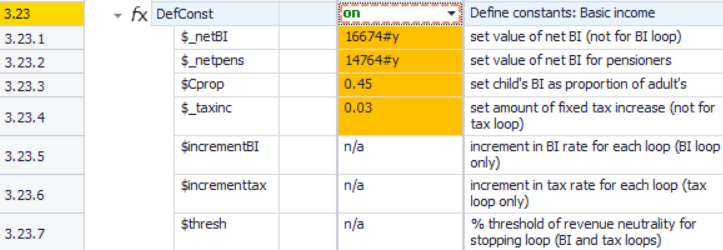 16
Constants for Basic Income
BI constants defined in 3.23

Other constants related to loops:
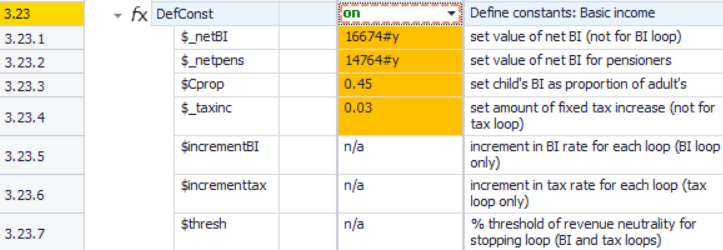 17
Variables for Basic Income
Variables for BI set in 1.18:
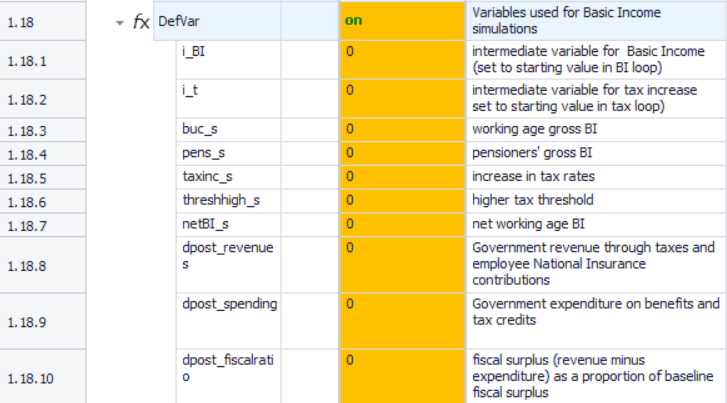 Intermediate calcs for loop
18
Variables for Basic Income
Variables for BI set in 1.18:
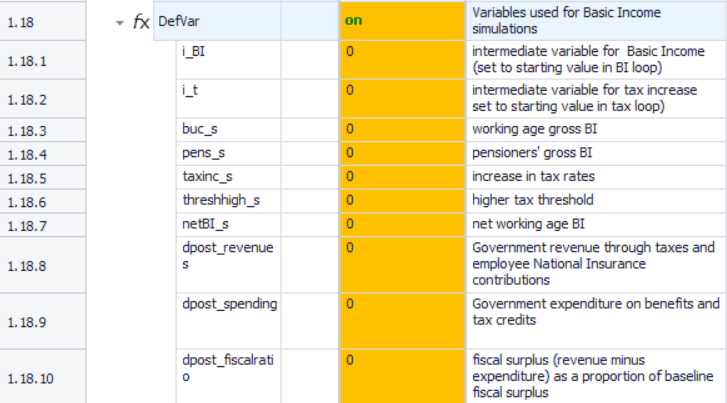 Variables to simulate (all set to 0 here)
Changes to existing tax-ben system
20
Changes to tax-ben system
Suggestions for what can be done:

PTA – remove it or change
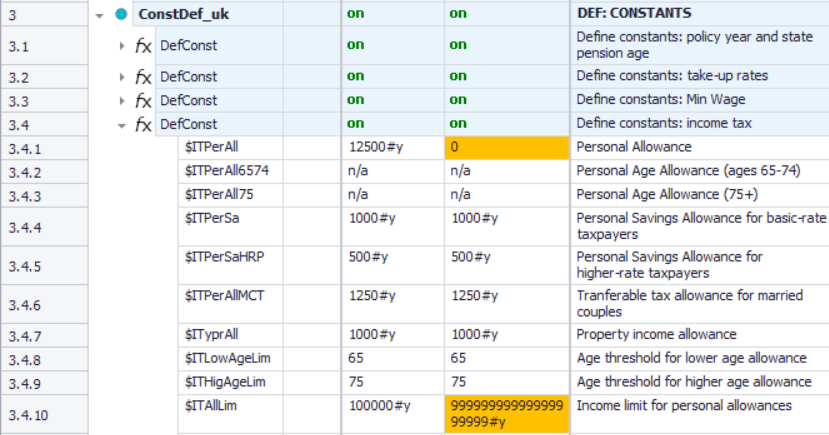 Set to 0 to remove
Imposs. high limit
21
Changes to tax-ben system
Suggestions for what can be done:

NICs – can alter (we kept only one band)
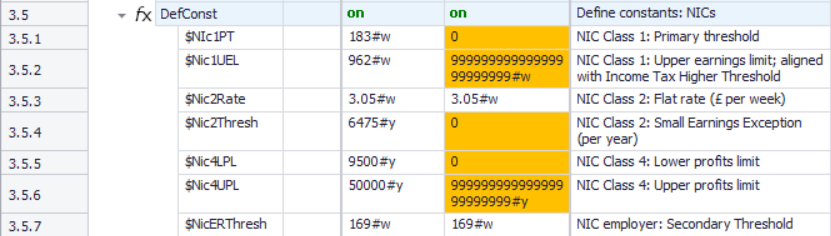 kept only 1 band
22
Changes to tax-ben system
Suggestions for what can be done:

Income tax – fixed tax increase (set in line 3.23.4 & added in tax schedule)
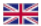 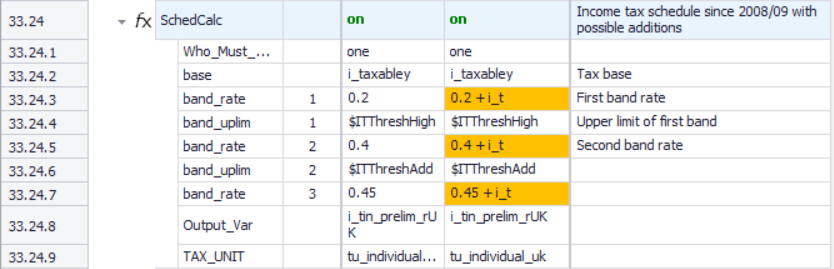 23
Changes to tax-ben system
Suggestions for what can be done:

Income tax – fixed tax increase (set in line 3.23.4 & added in tax schedule)
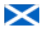 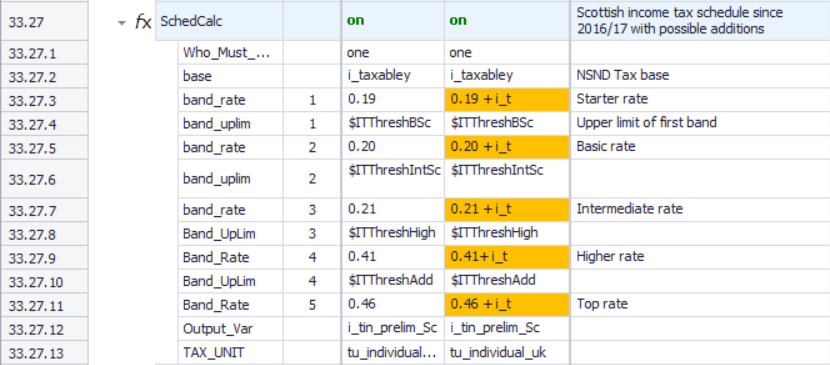 Decisions about basic income
25
Decisions about Basic Income
What we did:

Basic Income is taxable

Basic Income enters means-test for means-tested benefits
26
Decisions about Basic Income
How?
Adding Basic Income to Income Lists
These are where we define which components constitute a variable (e.g. the elements that it needs to sum)
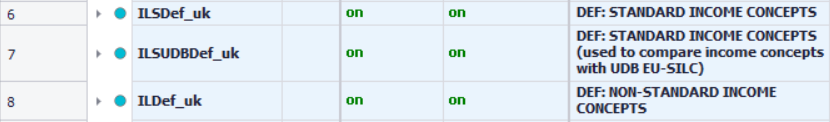 27
Decisions about Basic Income
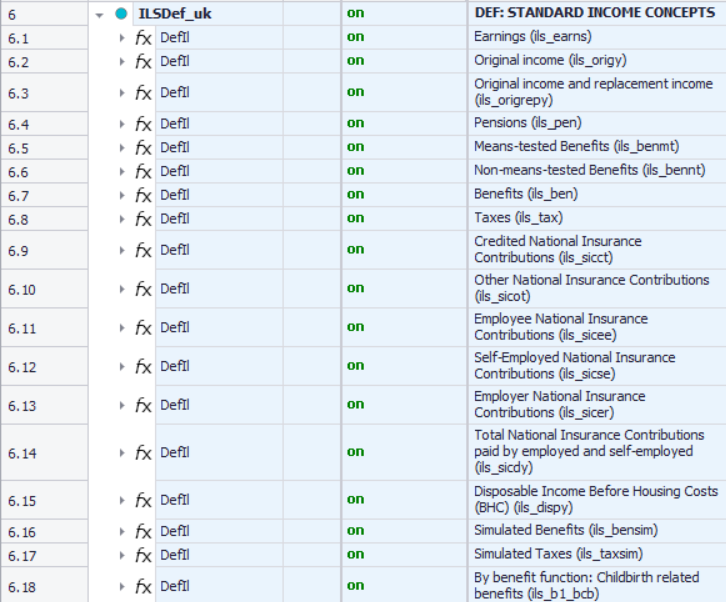 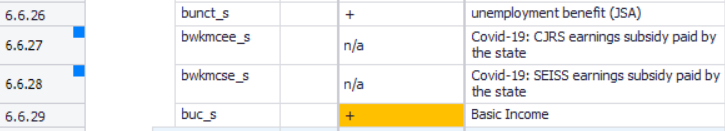 add buc_s
add buc_s
28
Decisions about Basic Income
Make BI taxable
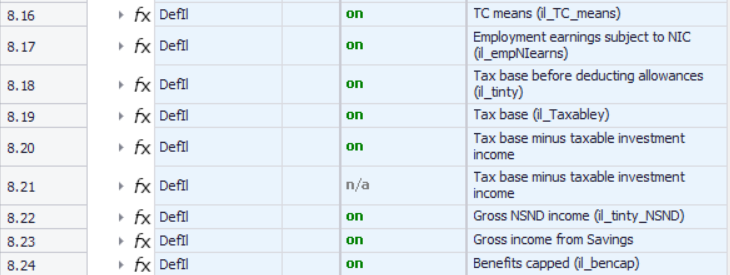 add buc_s
add buc_s
29
Decisions about Basic Income
BI enters means-test

Add buc_s to means-tested benefits in:

Income support (8.3.38)
Guarantee credit (8.4.36)
HB (if SC) (8.11.39)
HB and CTB <60 (8.12.41)
HB and CTG >=60 (8.13.38)
Tax credits (8.16.23)
UC unearned income (8.27.19)
30
Questions
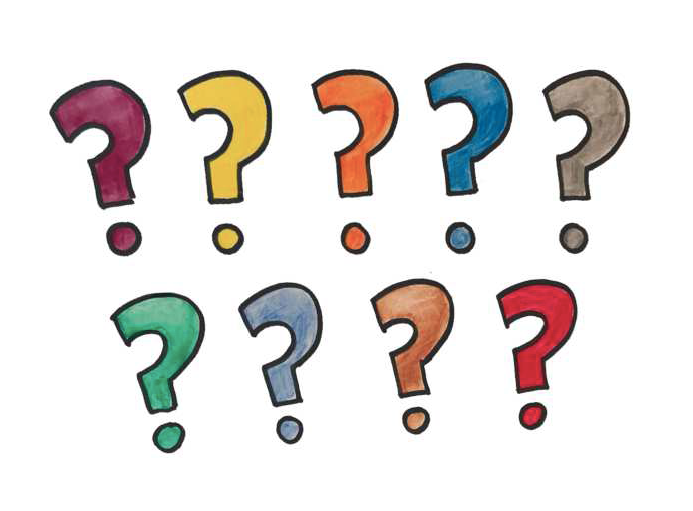 31
LUNCH BREAK!
32
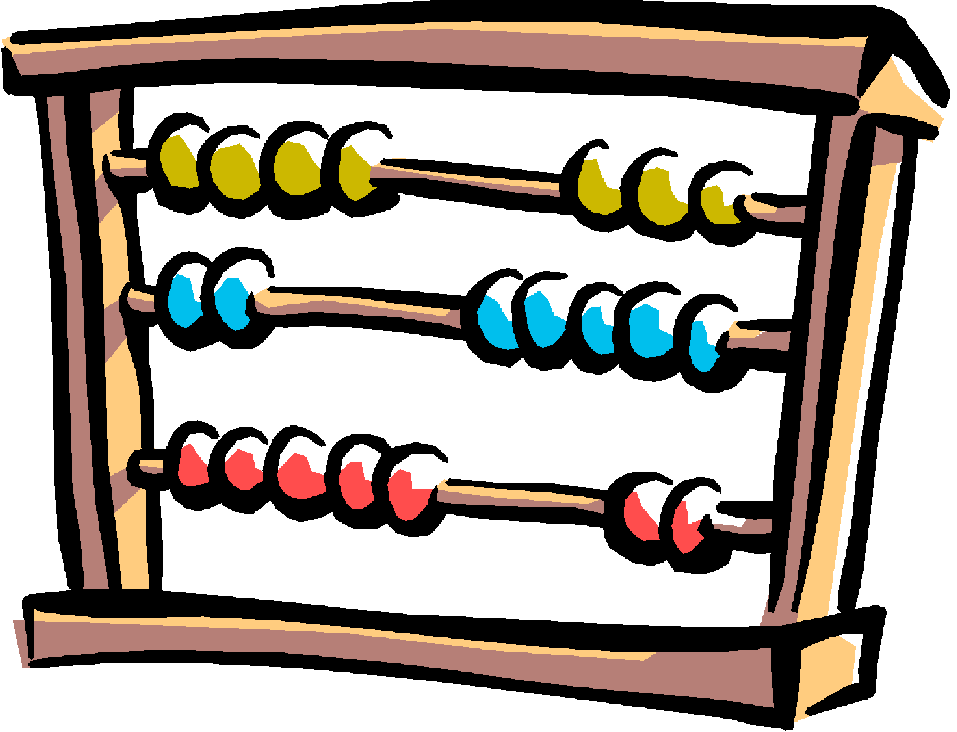 Exercise 1
You will:
Understand how a Basic Income policy interacts with the tax and benefit systems.
Perform a policy reform that involves changing one element of that interaction: making BI non-taxable (from a taxable baseline).
Run reformed system and analyse its distributional impact using the Statistics Presenter
33
Questions
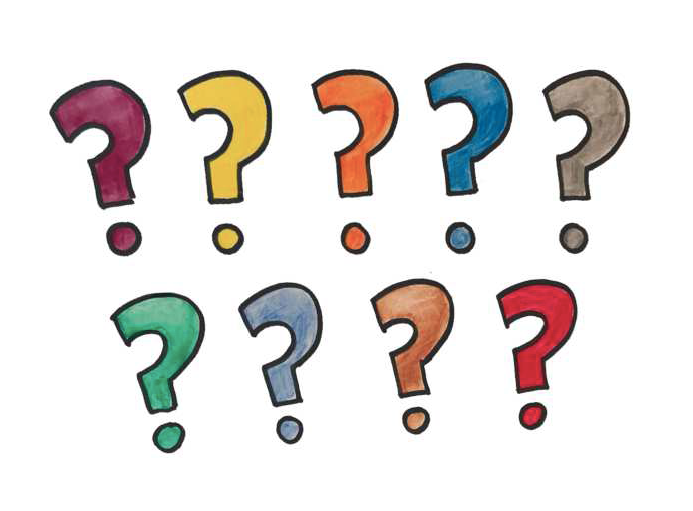 34
Welcome!
Session 1 - Interaction of BI with the tax-ben systems
Introducing a Basic Income policy
Making decisions around means-tested benefits and (income) tax reform in BI schemes
Exercise

Session 2 – Pensioners and Children
Pensioners, state pension and BI
A BI for children
Exercise

Session 3 – Fiscal neutrality (loops)
Introduce the loop function in UKMOD
How loops work to achieve fiscal neutrality
Exercise
Final questions
2. Pensioners and children
36
In this lecture, you will:
Understand how Basic Income can be allocated to a particular group (e.g. pensioners and children) in a different way.

Perform a policy reform that involves using Child Benefit as the UBI for children.
37
Pensioners and children
In this model, pensioners and children receive a different BI from working-age adults.

Pensioners get their Basic State Pension and/or top-up until set BI level
Children get a proportion of adult BI (45%)
Basic Income for Pensioners
39
Pensioners
We treat basic State Pension as a form of BI

SP below set (net) BI amount? 
Gets top up to reach that amount (MIS for pensioners defined in 3.23)

SP above set (net) BI amount? 
Keep it so never loses out
40
Pensioners
(Net) BI amount for pensioners is set in the basic income constants (3.23):






Equivalent to Minimum Income Standard (MIS) for pensioners
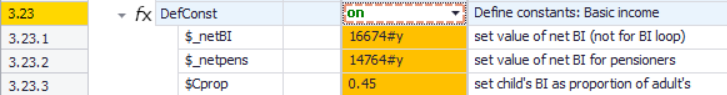 41
Pensioners
Who gets it?








All above Female Pension Age (defined in the BI policy line 29.9)
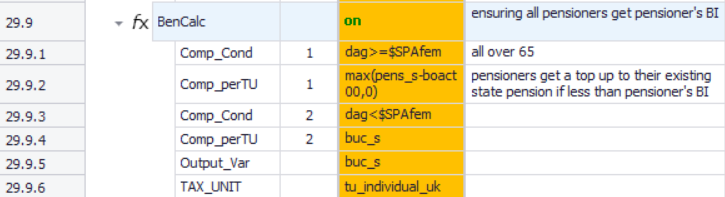 Back at buc_uk
42
Pensioners
The top up:








If State Pension less than pensioner’s BI, they get a top up
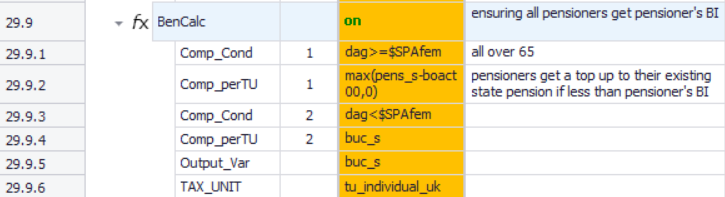 Back at buc_uk
43
Pensioners
To calculate gross BI:








Changes to tax rates (or other alterations to tax system) will affect gross BI to get to the fixed (net) BI for pensioners.
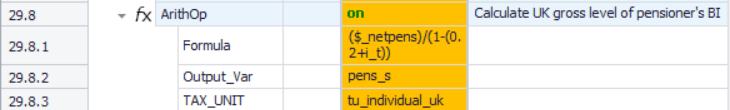 44
Variables in the output file
Some parameters (variables) can be checked in the output file – including the BI amount (and state pension) pensioners get:




Open in Excel and search for buc_s (BI amount) and boact (State Pension) – figures are monthly.
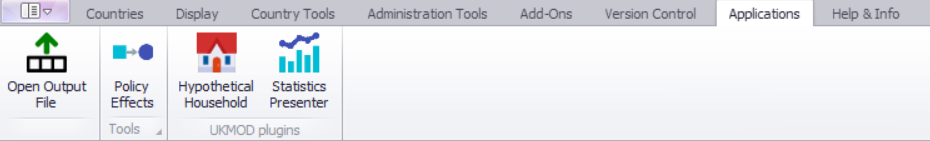 45
Variables in the output file
Output file in Excel:







Open in Excel and search for buc_s (BI amount) and boact (State Pension) – figures are monthly.
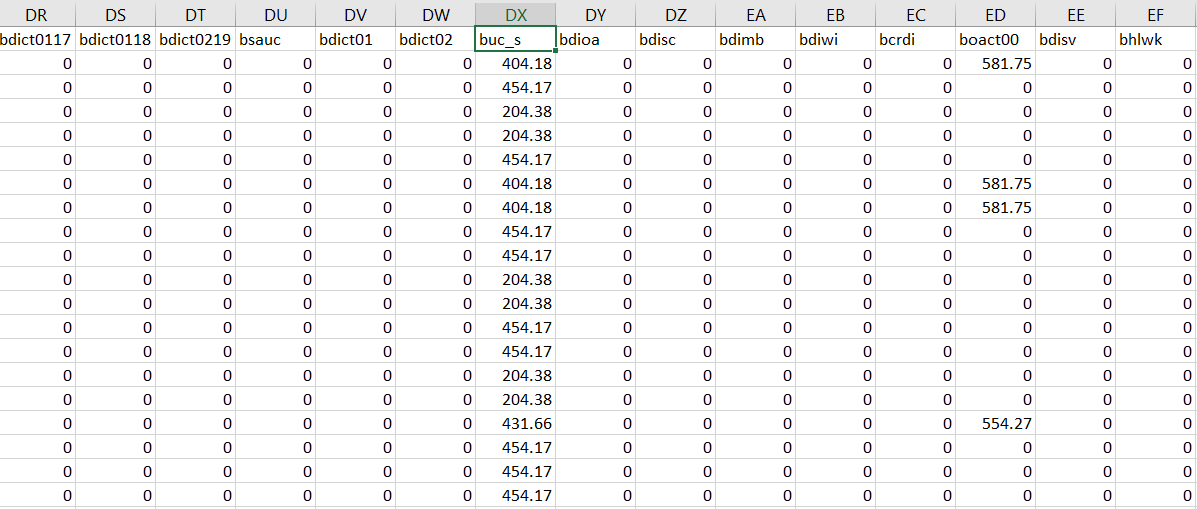 Basic Income for CHILDREN
47
Children
Children get a proportion of adult’s BI (45%)







This proportion is calculated as the excess MIS of lone parents compared to single adults
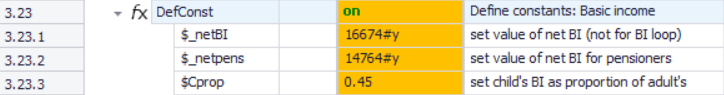 48
Children
Children get a proportion of adult’s BI (45%)

Child Benefit a quasi-universal BI for children
So we remove it to avoid duplication – how?
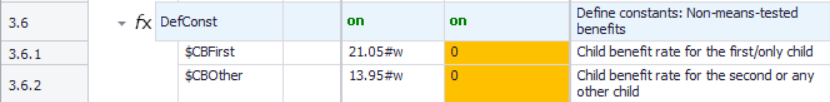 Set CB constants to zero
49
Questions
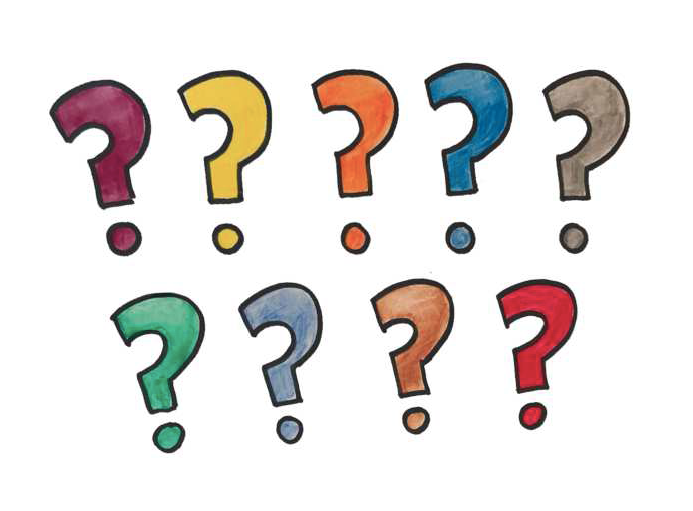 50
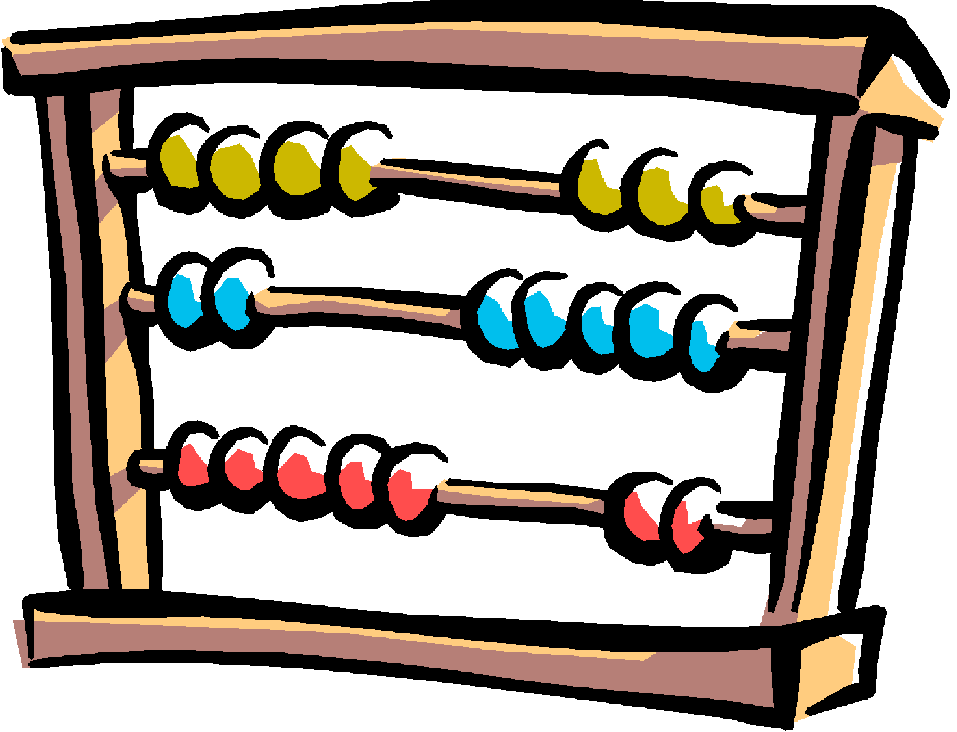 Exercise 2
You will:
Understand how Basic Income can be allocated to a particular group (e.g. children) in a different way.
Perform a policy reform that involves using Child Benefit as the UBI for children.
Run reformed system and analyse its distributional impact using the Statistics Presenter
51
Exercise 2
How is CB different to child BI? 
Not taxable and doesn’t enter means-test for means-tested benefits. 

What other changes does the 2020 system need if CB is to be a form of BI?
It shouldn’t be withdrawn with higher incomes (line 34, to make it truly universal), shouldn’t enter benefit cap (n/a in line 8.24.13).
52
Questions
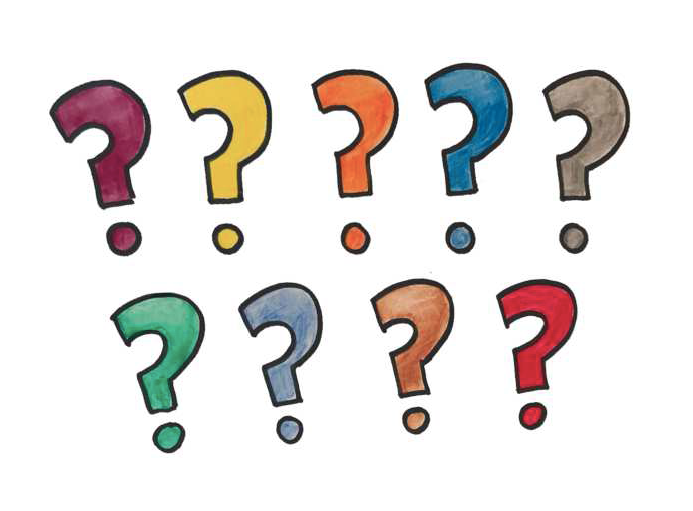 53
COMFORT BREAK!
54
Welcome!
Session 1 - Interaction of BI with the tax-ben systems
Introducing a Basic Income policy
Making decisions around means-tested benefits and (income) tax reform in BI schemes
Exercise

Session 2 – Pensioners and Children
Pensioners, state pension and BI
A BI for children
Exercise

Session 3 – Fiscal neutrality (loops)
Introduce the loop function in UKMOD
How loops work to achieve fiscal neutrality
Exercise
Final questions
3. FISCAL NEUTRALITY (LOOPS)
56
In this lecture, you will:
Learn how the loop function works in UKMOD
How to use loops to achieve fiscal neutrality through different variables (BI amount and tax rates)
Perform a policy reform in the tax schedule to achieve a different amount of BI using a loop.
57
Fiscal Neutrality and Basic Income
How do we pay for it? – feature of many BI discussions 
What level of BI could be achieved with current benefit spending and/or if we raised taxes

Loops in UKMOD allow us to experiment with these fiscal options. 
We vary a parameter and calculate how much that parameter needs to change to maintain the same fiscal balance (fiscal neutrality).

But limitations: in UKMOD only income tax and NICs so fiscal neutrality always limited to these revenue sources.
USING LOOPS TO GET FISCAL NEUTRALITY
59
Using loops to get fiscal neutrality
Two extra systems called BI_BIloop and BI_taxloop

BI_BIloop: fixed tax-ben system, changeable BI amount
BI_taxloop: fixed BI amount (net amount), changeable tax rate
60
Using loops to get fiscal neutrality
Any loop requires three things: 

Knowing where the loop calculations should start and end
Increments that are made on each run of the loop: NB only one parameter can be used
The condition for calculations to stop
61
Using loops to get fiscal neutrality
Loop policy in UKMOD:






NB: Using the BI_Biloop system
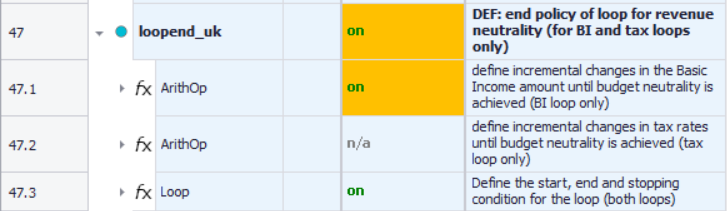 62
Using loops to get fiscal neutrality
Knowing where the loop calculations should start and end
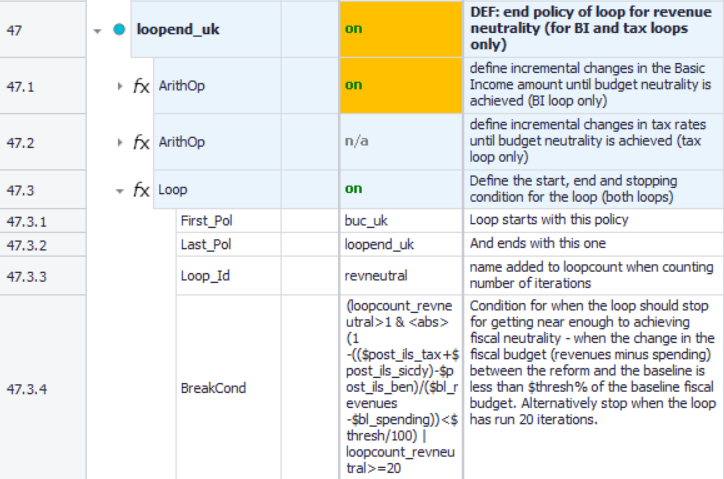 63
Using loops to get fiscal neutrality
2. Increments that are made on each run of the loop: NB only one parameter can be used at once
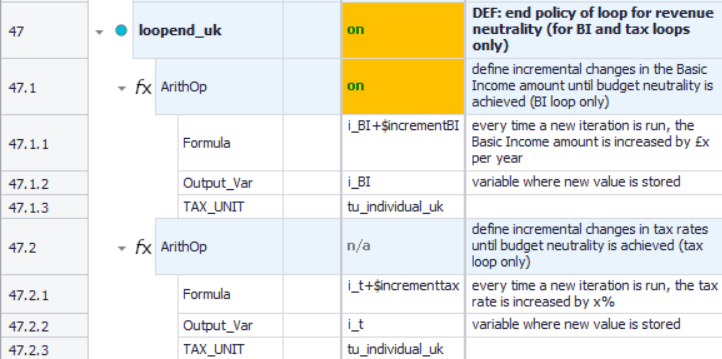 for tax loop
for BI loop
64
Using loops to get fiscal neutrality
The value of increments are defined in constants:
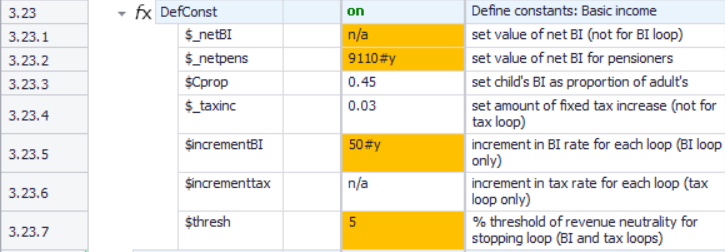 tax loop
BI loop
[Speaker Notes: Loop stops when fiscal balance (revenues minus spending) differs from the fiscal balance of the baseline scenario by less than a % threshold. It is based on variables defined in the previous policy 46 fiscaltotals_uk.]
65
Using loops to get fiscal neutrality
3. The condition for calculations to stop: fiscal balance
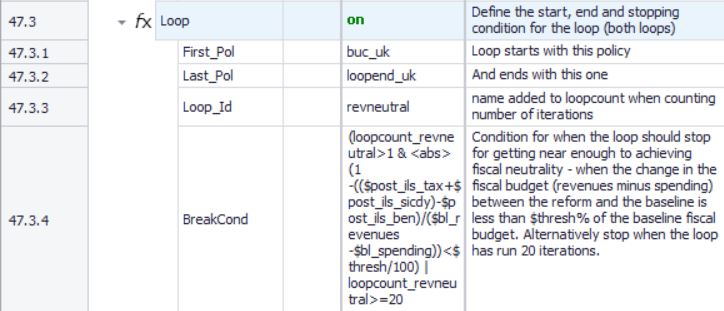 [Speaker Notes: Loop stops when fiscal balance (revenues minus spending) differs from the fiscal balance of the baseline scenario by less than a % threshold. It is based on variables defined in the previous policy 46 fiscaltotals_uk.]
66
Using loops to get fiscal neutrality
3. The condition for calculations to stop: fiscal balance

Revenue and spending amounts are derived from baseline system – check Stats Presenter
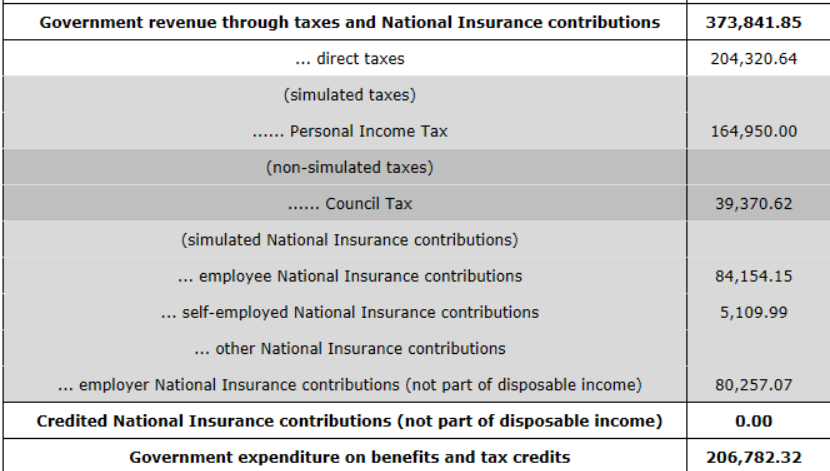 expenditure
revenue
67
Using loops to get fiscal neutrality
3. The condition for calculations to stop: fiscal balance

… and include amounts here:
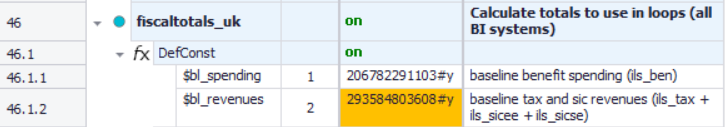 revenue
expenditure
68
Using loops to get fiscal neutrality
Also need to remove (by making n/a) whatever we are making variable in each loop:

$_netBI, the fixed amount of net BI, for the BI_loop (at 3.23.1) 
$_taxinc, the fixed amount of tax increments, for the tax_loop (at 3.23.4)
HOW TO ACHIEVE CONVERGENCE
70
How to achieve convergence
Getting convergence in a loop is a process of trial and error. 

How to get convergence:

To guess an initial starting point and set it under 1.18.1 or 1.18.2
To set a relatively large threshold under 1.19.7
Run the system and if it seems to have converged, use the outcome of that run as starting point of new run with a smaller threshold
[Speaker Notes: The only way to be sure if a run has converged is to check in the output file that loopcount_revneutral (ie the number of runs) is less than 20, but one can often guess from the Stats Presenter output, by running it as a reform scenario with baseline UK_2020precovid19 whether there has been convergence by whether in the Difference to base column the numbers for Government revenue through taxes and National Insurance contributions and for Government expenditure on benefits and tax credits are close to each other.]
71
How to achieve convergence
Check convergence by looking at whether the change in revenue is roughly balanced by change in spending (in Stats Presenter using baseline/reform comparison) 

If no convergence:

1. If the increase in revenue is higher than the increase in expenditure, 
In a BI loop, BI needs to be higher, so use a starting value for i_BI greater than or equal to buc_s
In a tax loop, the tax rate needs to be lower, so use a lower starting value for i_t 

2. If the increase in expenditure is higher than the increase in revenue, 
In a BI loop, BI needs to be lower, so use a starting value for i_BI lower
In a tax loop, the tax rate needs to be higher, so use a starting value for i_t greater than or equal to taxinc_s
[Speaker Notes: The only way to be sure if a run has converged is to check in the output file that loopcount_revneutral (ie the number of runs) is less than 20, but one can often guess from the Stats Presenter output, by running it as a reform scenario with baseline UK_2020precovid19 whether there has been convergence by whether in the Difference to base column the numbers for Government revenue through taxes and National Insurance contributions and for Government expenditure on benefits and tax credits are close to each other.]
72
Questions
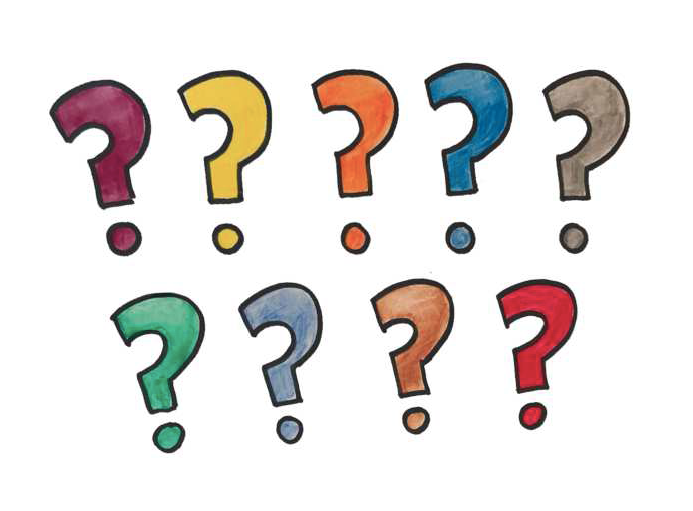 73
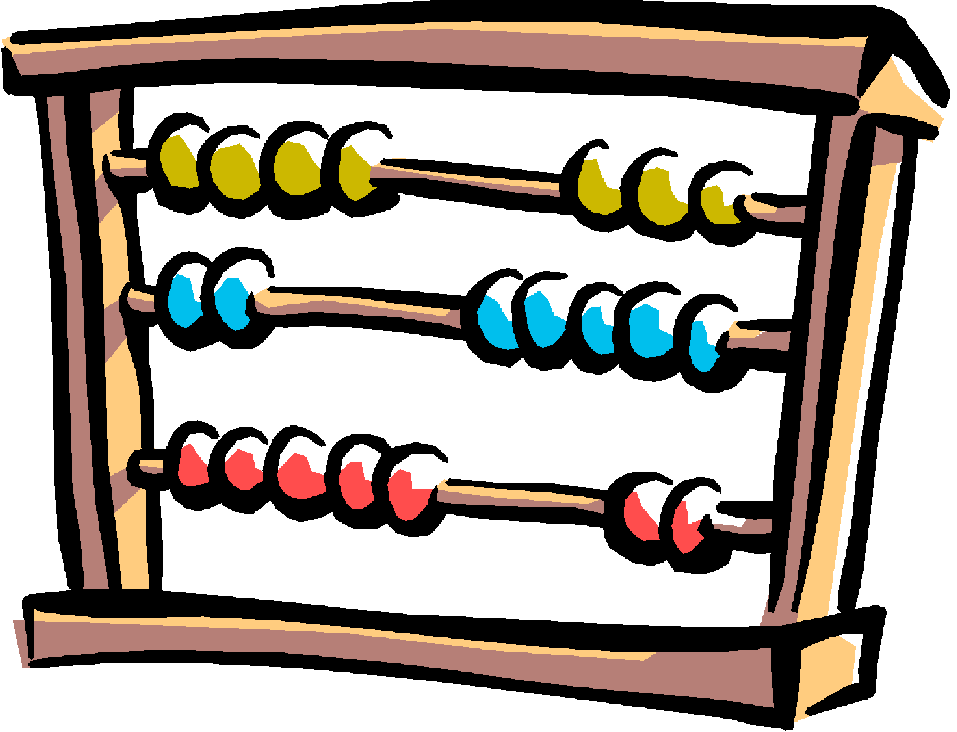 Exercise 3
You will:
Learn how to use the loop function in UKMOD
Perform a policy reform in the tax schedule to achieve a different amount of BI using a loop
Run reformed system and analyse its distributional impact using the Statistics Presenter
74
Questions
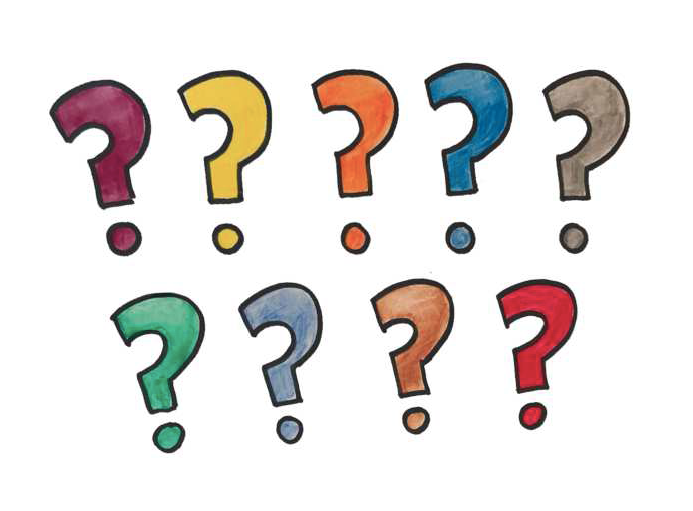 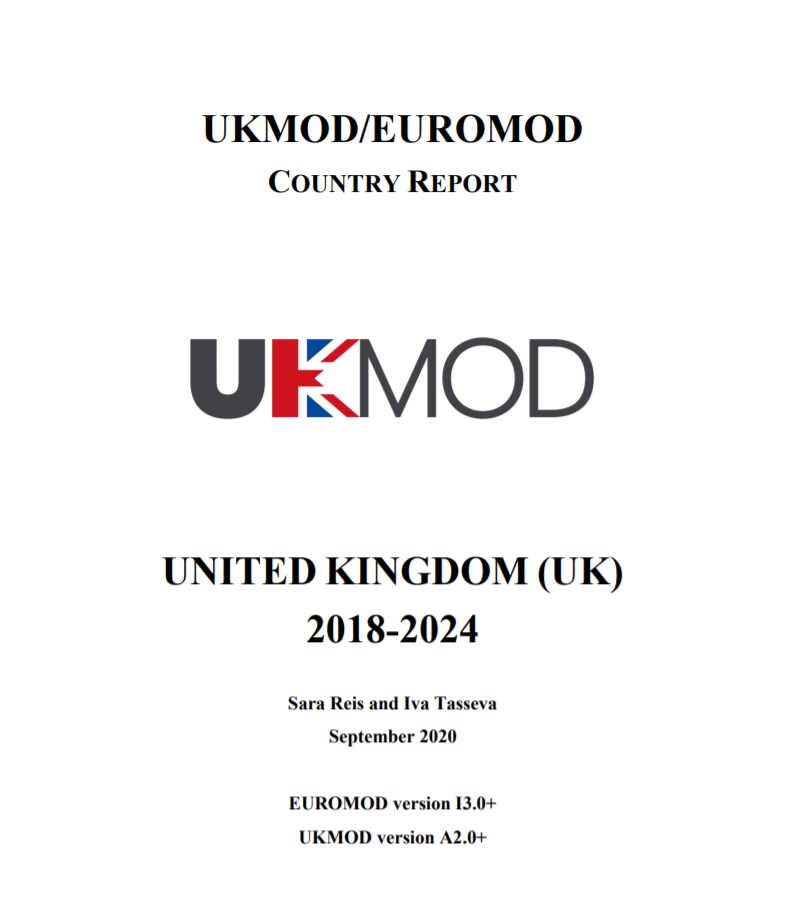 Documentation
76
Documentation
CeMPA website
https://www.microsimulation.ac.uk/ 

UKMOD Country Reports (CR)
Previous: https://www.euromod.ac.uk/using-euromod/country-reports 
Latest: https://www.microsimulation.ac.uk/ukmod/resources/ 

Basic Income paper
https://www.iser.essex.ac.uk/research/publications/working-papers/cempa/cempa3-21 

EUROMOD Working Paper series
https://www.euromod.ac.uk/publications/type/EUROMOD%20Working%20Paper%20Series 

Data Requirement Document (DRD)-1 per dataset
77
Thank You
Find more about UKMOD: https://www.iser.essex.ac.uk/research/projects/ukmod

Find out more about Women’s Budget Group:
https://wbg.org.uk/